25/11/24
¼ d’heure RPS # 3
Léna Miller-Jones, cheffe de projet QVCT, VYV3
Jonathan Kieffer, responsable Dev RH, UTML
Les 1/4h RPS ?
Série de webinaires mensuels de 15min pour acculturer les managers aux RPS et les équiper pour agir.

Episodes #1 
c’est quoi les RPS ? Conséquences des RPS ?  Cf webinaire du 23/09/24
Episodes #2 
Quels sont les facteurs de risques ? Les situations de travail facteur de RPS ? stress et souffrance au travail…

Supports et replay : https://info.vyv3.fr/evenements/votre-1-4-heure-rps/

Episodes #3 : comment identifier et analyser une situation à RPS
2
Le rôle du manager face aux RPS
- Identifier les facteurs de risque et les situations qui peuvent y conduire
- Détecter les signaux d’alerte
- Adopter les bonnes pratiques managériales préventives
- Signaler pour se faire accompagner
Les facteurs qui contribuent aux RPS sont multiples et complexes
Aborder le sujet des RPS ne remet pas  en cause les compétences du  manager
Vous n’êtes pas seuls, vous pouvez vous faire accompagner sur ce sujet : RH, référents QVCT, préventeurs…
3
Pour identifier les situations à RPS 
=> Entretiens collectifs 
Outil : La Grille d’analyse des situations problèmes (source ANACT)
4
Déroulé à partir de la grille d’entretien collectif
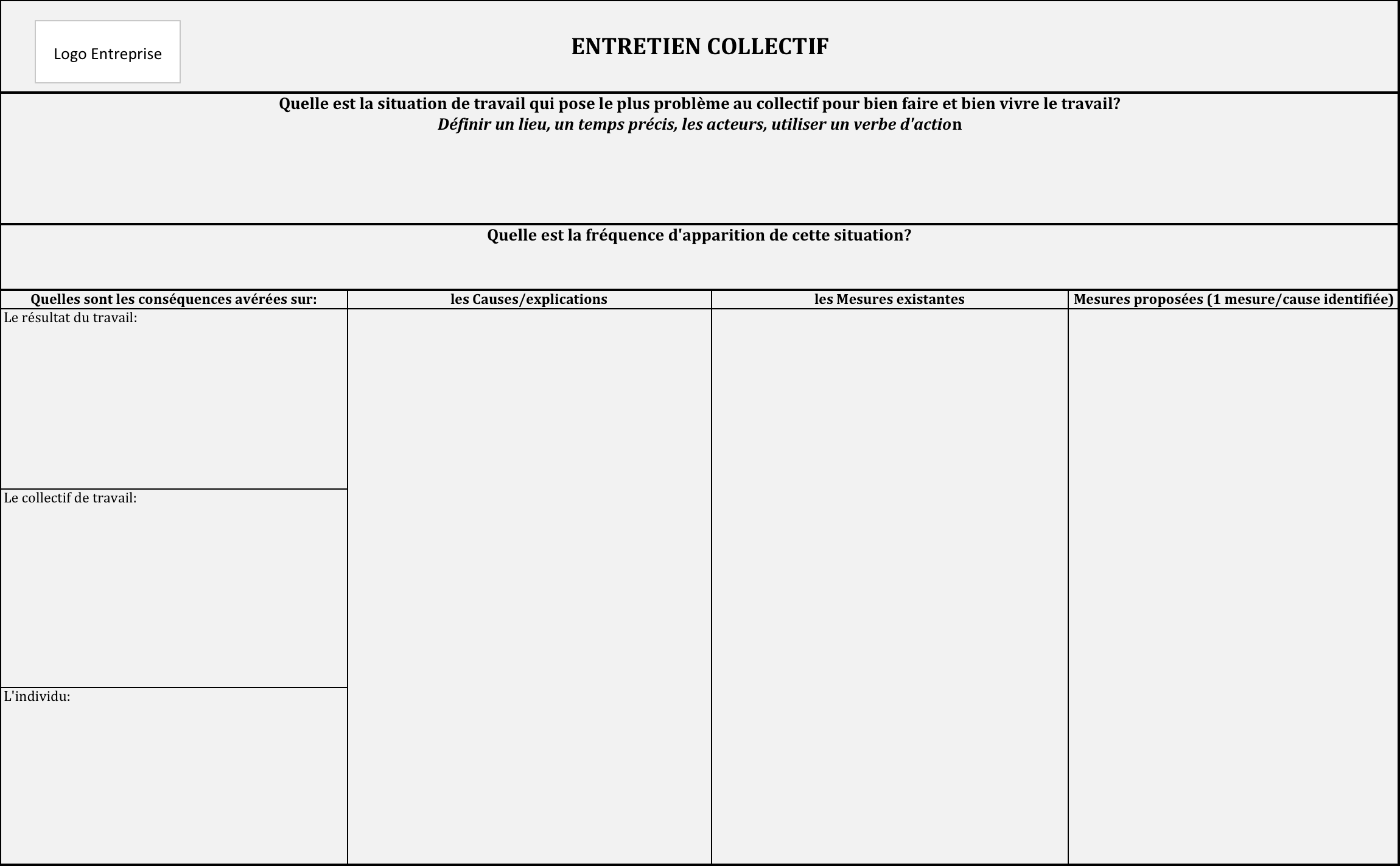 1- identifier la situation problème
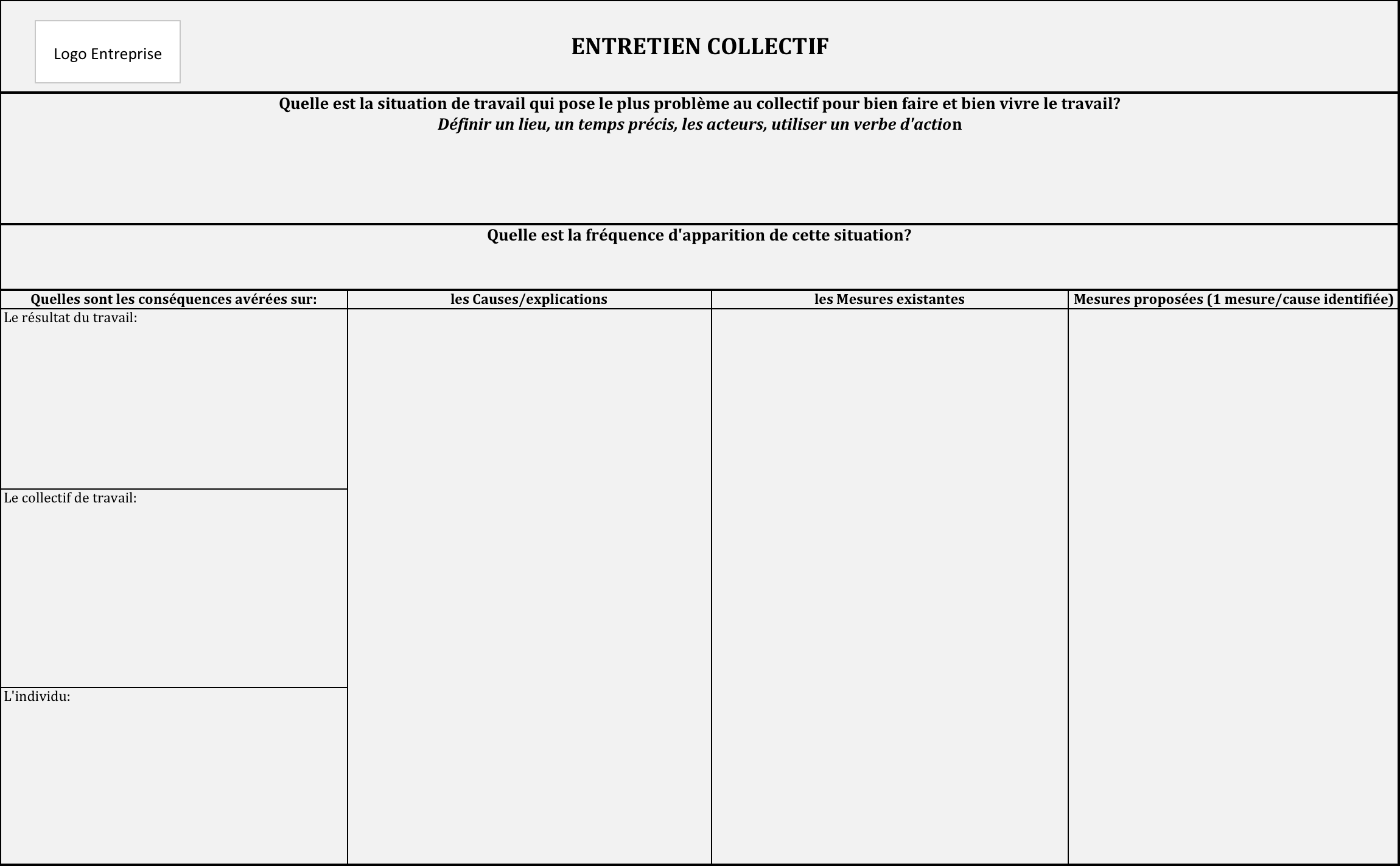 Q
Une situation-problème (SP) est une situation de travail où les facteurs de contraintes sont devenus élevés et ont contribué à provoquer un ressenti négatif pour les salariés, avec des conséquences défavorables plus ou moins avérées, pour l’individu et/ou l’organisation.
1/ Identifier une Situation-problème
Par ailleurs, les processus de régulation n’ont pas permis de diminuer l’effet de ces facteurs en utilisant les facteurs-ressources qui auraient pu compenser ou corriger la situation.

Attention
Une situation de travail « normale » est toujours faite de difficultés, de tensions, de contraintes diverses… gérées au mieux par les salariés. La SP est une situation qui excède ce qui peut être géré normalement, une situation de débordement, d’impasse… à l’origine d’un ressenti négatif pour les salariés
C
contraintes
R
ressources
7
[Speaker Notes: Objectif : définition générale des SP en relation avec le « modèle contraintes/ressource/régulation ». 

Commentaires : 
	1. permet de faire le lien avec la présentation du modèle. A présenter après les diapos sur le modèle. 	2. Intérêt de faire apparaître les termes du modèle pour assurer la cohérence et bien situer les SP dans l’ensemble de la démarche d’analyse.]
Cette situation doit être précise, clairement délimitée :
Une situation concrète de travail
Un lieu, un temps qu’on peut délimiter, décrire précisément
Des acteurs concernés
Des actions dans un contexte donné, que l’on peut décrire
En lien avec un ressenti négatif pour les salariés concernés et des conséquences, plus ou moins avérés et significatives, dans divers domaines (santé, relations, travail, performance). 
Une situation qui se répète

La situation-problème n’est pas…
une plainte… 
un contexte global de difficultés… une expression imprécise de stress.. 
un problème général de… communication, relations, charge…
un jugement, une évocation de « mauvais comportement » de personnes au travail (encadrants, collègues…) 
une solution déjà trouvée… « faudrait… »
1/ Identifier une Situation-problème
8
[Speaker Notes: Objectif : définition générale des SP en relation avec le « modèle contraintes/ressource/régulation ». 

Commentaires : 
	1. permet de faire le lien avec la présentation du modèle. A présenter après les diapos sur le modèle. 	2. Intérêt de faire apparaître les termes du modèle pour assurer la cohérence et bien situer les SP dans l’ensemble de la démarche d’analyse.]
Ce n’est pas seulement un « dysfonctionnement »

Pour assumer sa fonction, en situation de RPS, on ne peut pas « faire face » à son niveau, en respectant l’ensemble des consignes.

Sentiment d’une sorte d’impasse ou de dilemme dont on ne peut sortir que par une astuce (savoir faire acquis par l’expérience, appui sur des collègues qui le veulent bien, transgression discrète...). 

Elle devient pathogène lorsque les astuces deviennent coûteuses ou ne fonctionnent plus

Ses caractéristiques fréquentes :
 habituelle
 invisible dans le sens où plus personne n’y prête attention
 justifications : « on ne sait pas faire autrement », « on n’a pas le choix »
 elle résulte de compromis parfois anciens
 souvent déniée, décrite en termes de comportements
1/ Identifier une Situation-problème
9
Q
Déterminez un lieu, un temps précis, des acteurs visibles et invisibles …
Décrivez une action qui pose problème à un collectif pour bien faire et bien vivre son travail
Si plusieurs situations problème émergent, choisissez collectivement, la situation à traiter prioritairement. 

Exemple de question: Dernièrement, en tant que « service xxx ou équipe xxx», quelle est la situation de travail qui vous a le plus posé problème pour bien faire votre travail, bien le vivre et en être satisfait ?

Exemple de situation : la semaine dernière, 2 familles de résidents ont interpelé  le personnel soignant dans le couloir pour exprimer de façon agressive leur inquiétude ou leur mécontentement concernant les soins apportés, ou la prise en charge générale de leur proche. Le personnel soignant s’est senti remis en cause dans son travail et démuni face à cette situation.
2- Déterminez la fréquence d’apparition
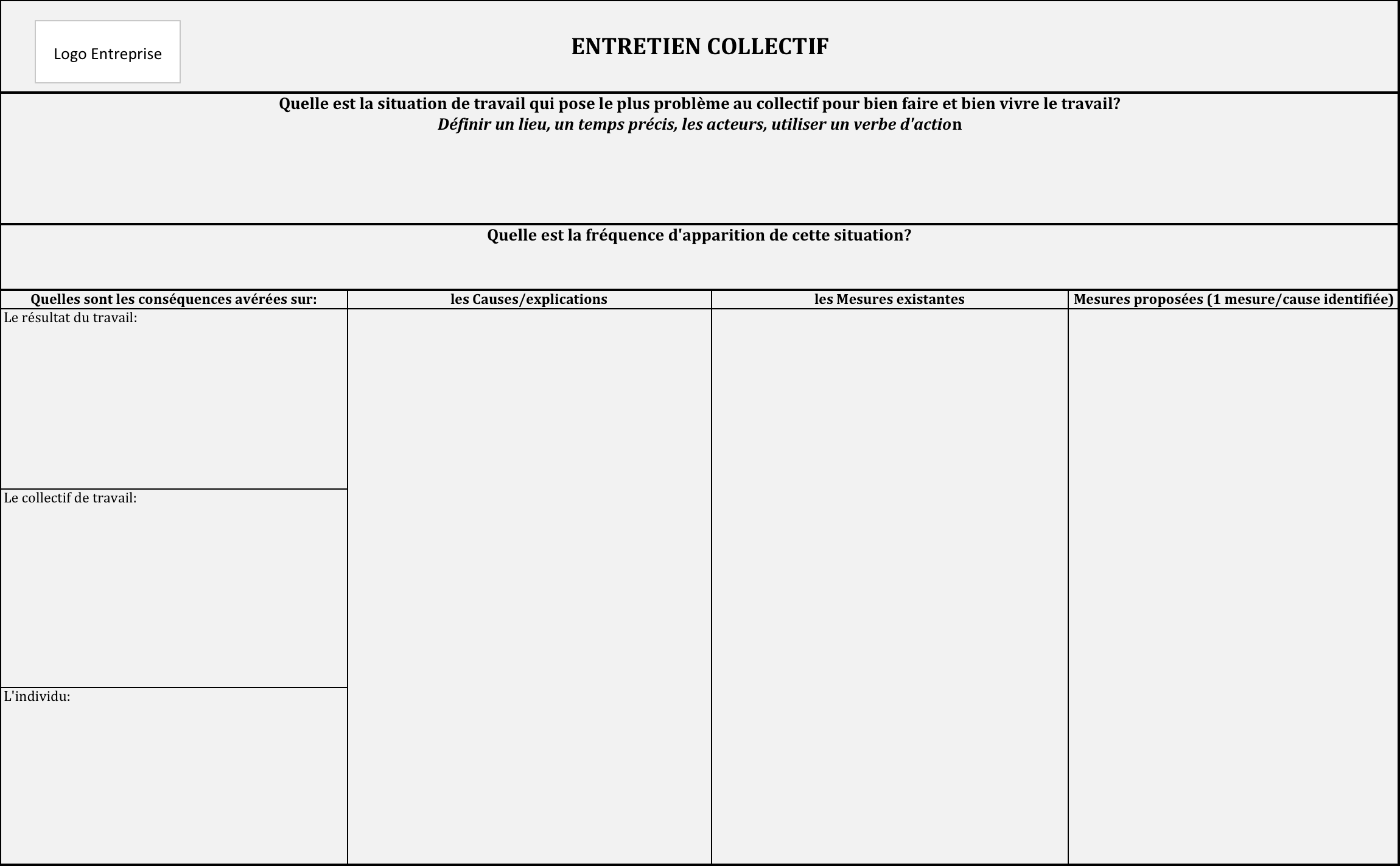 Q
Q
Cette dimension donne des indices sur l’ampleur du problème et peut permettre de prioriser entre les situations qui émergent lors de la 1ère question

Exemple de question: Et c’est arrivé combien de fois cette situation sur cette dernière semaine / mois / 12 derniers mois ?

Exemple de situation : Cette situation se répète au minimum 1 fois par mois.
3- Identifiez les conséquences de cette situation
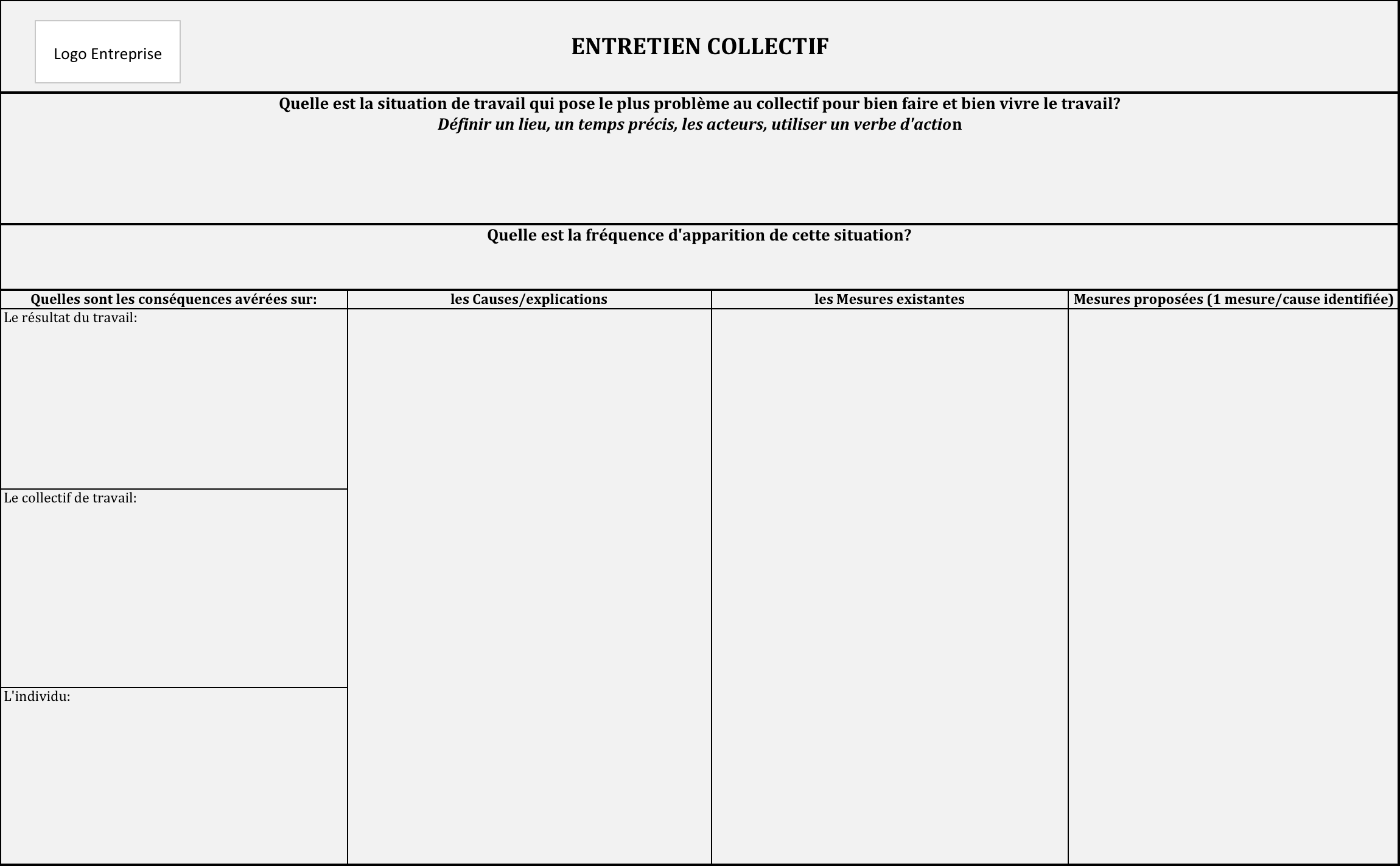 Q
Sur la santé et la performance de l’individu
Exemples de conséquences : 

Tension artérielle, problèmes cardiovasculaires, migraines, troubles du sommeil, intestinaux, TMS
Fatigue, ennui, nervosité, sensibilité accrue, dépression, difficulté de concentration, perte de mémoire
Agressivité, troubles alimentaires, problèmes sexuels, dépendances (alcool, tabac, café, drogues, anxiolytiques), baisse de l’ambition…
14
Sur la performance du collectif  3/ Identifier les conséquences
Exemples de conséquences : 

conflits interpersonnels
tensions entre acteurs internes et/ou externes
coopération professionnelle moindre
travail en mode dégradé
incapacité à réguler des situations
15
Sur le travail et la qualité du travail
Exemple de conséquences : 

perturbation de l’activité sur un ou plusieurs services
dégradation de qualité de service 
impact sur l’image de marque
missions ou objectifs non atteints
désorganisation, 
perte de marché, de référencement, de clients
16
Q
Explorez bien les trois dimensions proposées : 
Sur le résultat du travail
Sur le collectif
Sur l’individu

Nous sommes sur des conséquences avérées ! Pas des hypothèses …	

Exemple de question: Concrètement, quelles conséquences ça a eu sur votre santé, sur l’équipe, sur votre travail ?
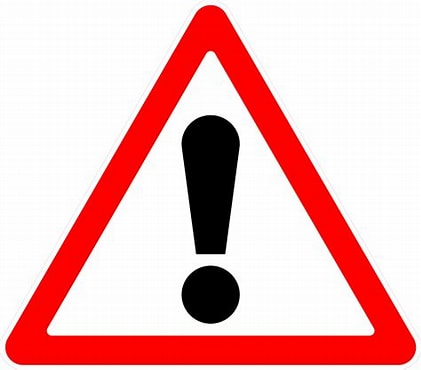 4- Identifiez les causes
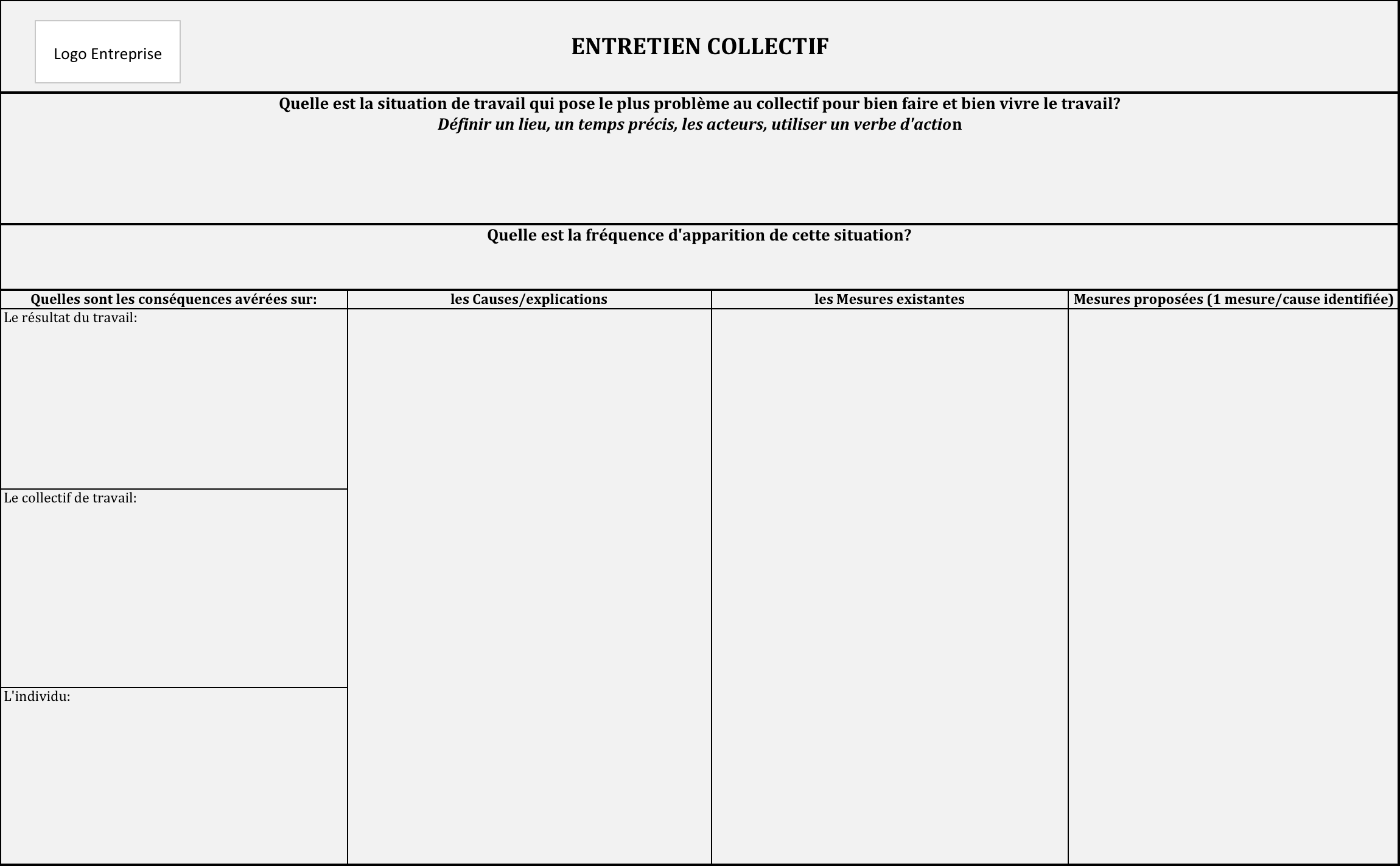 Q
Q
Recherchez les explications dans le travail
Ne cherchez pas le « qui » mais le « quoi »
N’hésitez pas à poser la question « pourquoi » plusieurs fois pour chercher l’origine du problème
Cherchez une 10aines de causes. Plus vous identifierez de causes, plus vous trouverez de leviers d’action
Exemple de question: Selon vous, qu’est-ce qui a causé cette situation ? Donnez-nous au moins une dizaine d’explications au niveau des conditions de travail et de l’organisation.
Exemple de causes : attente des familles élevée et manque de communication avec elles, personnel non formé à la gestion des familles, problème de planification, interpellation dans le couloir….
5- Identifiez les ressources
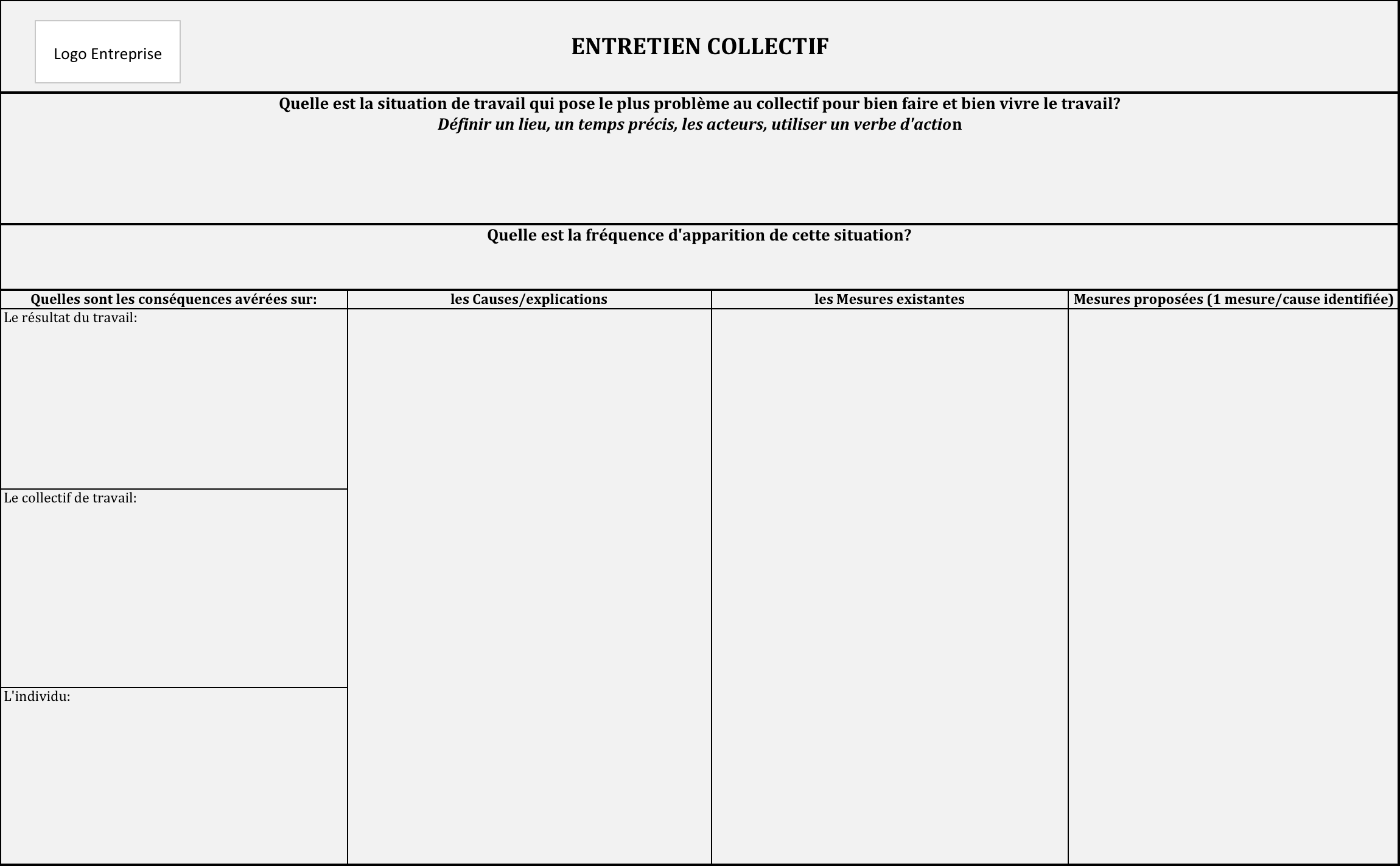 Q
Q
Tout n’est pas négatif … qu’est-ce qui nous aide déjà dans cette situation et qu’il faut maintenir ou juste améliorer ? 
Ca peut être l’expertise d’un collègue, un outil, un mode opératoire …
Exemple de question: Actuellement, qu’est-ce qui vous aide dans vos conditions de travail et qu’il ne faut pas toucher ?
Exemple de ressources : soutien du manager, temps d’échange hebdomadaire entre soignants….
6- Proposez des actions
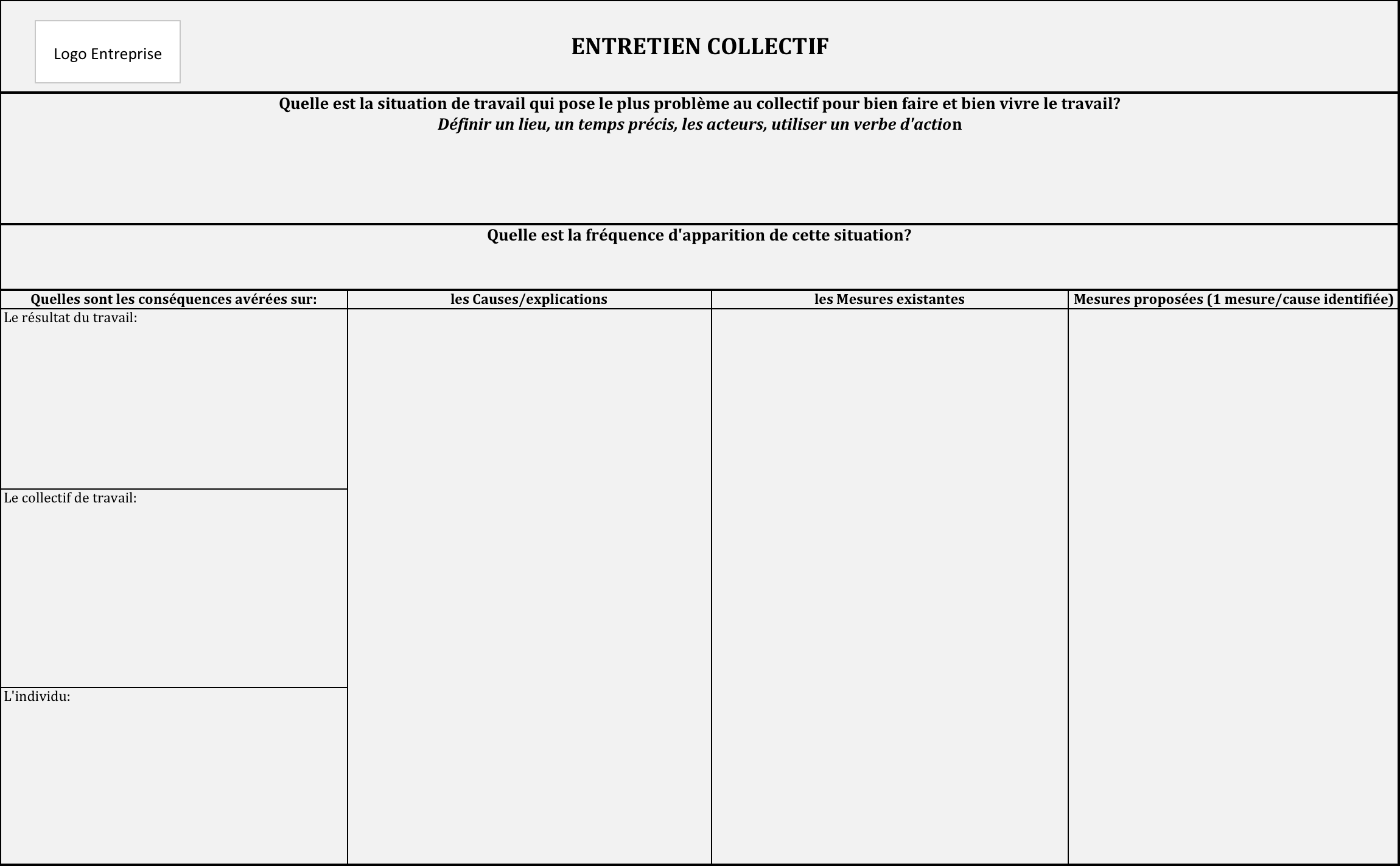 Q
Q
Des améliorations ?
Des idées ?
Des astuces innovantes ?
Proposer une amélioration à chaque cause identifiée !

Exemple de question: Quelles améliorations proposez-vous pour chacune des causes que vous avez identifiées?
L’entretien se prépare, 
s’anime,
et donne lieu à des suites…

RDV au 13 Dec pour l’épisode #4 !
24